Venice Improving Solid-State Drive Parallelismat Low Cost via Conflict-Free Accesses
Session 3B: Monday 19 June, 4:00 PM EDT
Rakesh Nadig*, Mohammad Sadrosadati*, Haiyu Mao, Nika Mansouri Ghiasi, Arash Tavakkol, Jisung Park, Hamid Sarbazi-Azad, Juan Gómez Luna, and Onur Mutlu
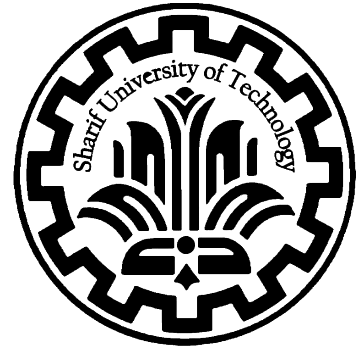 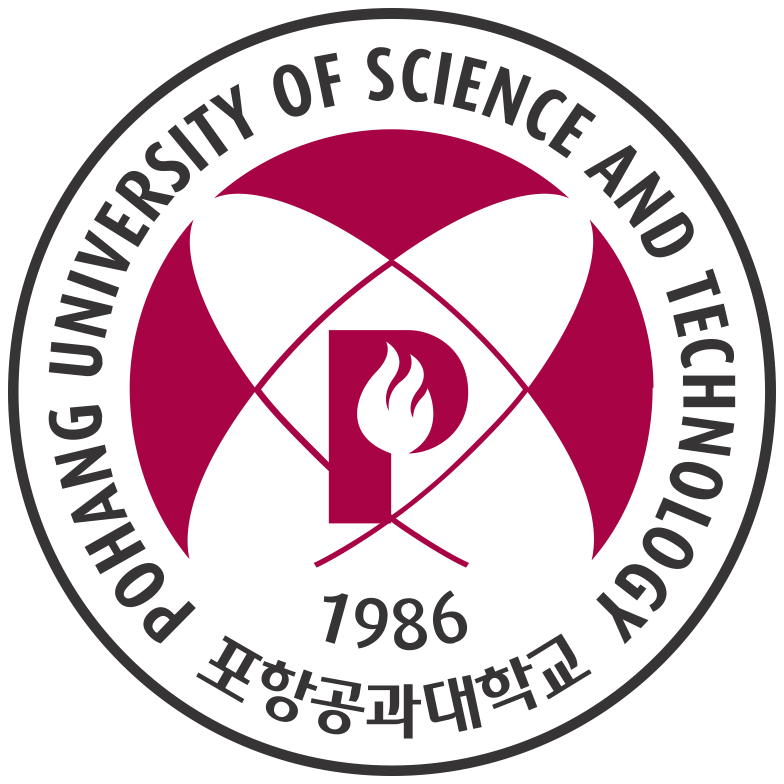 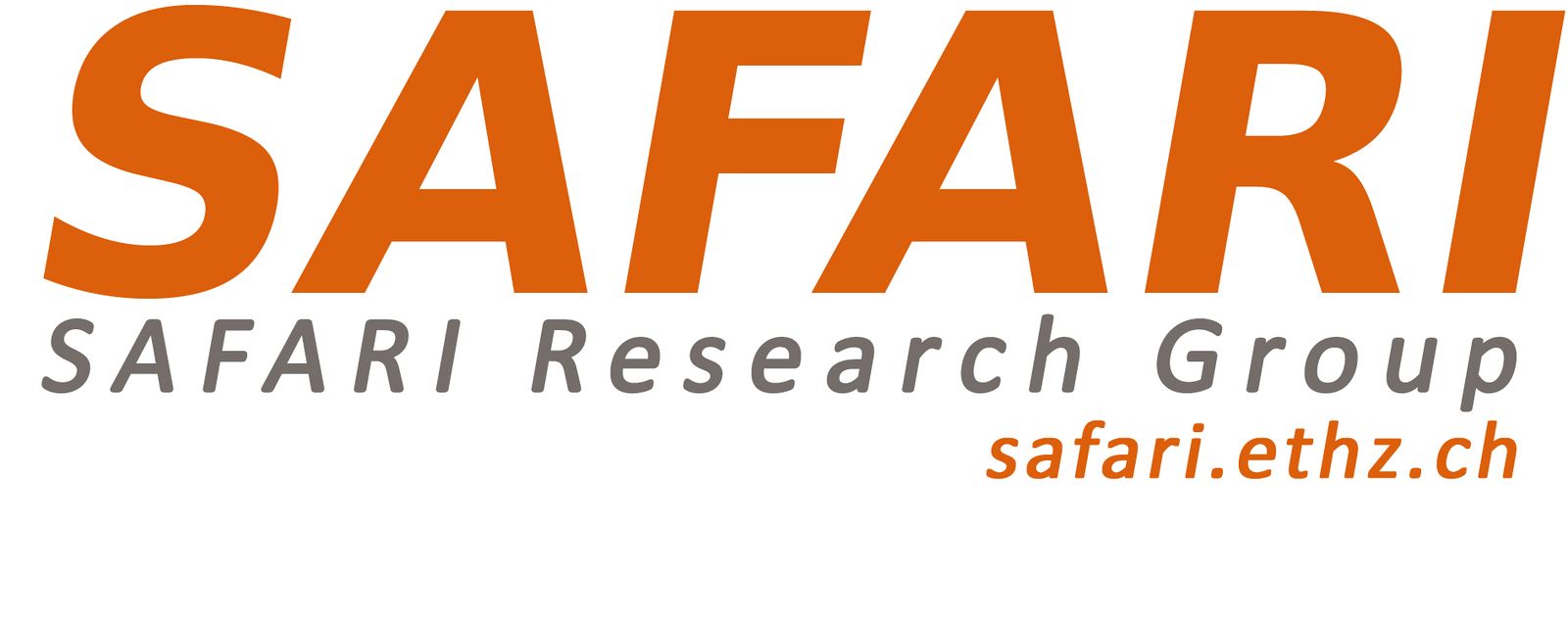 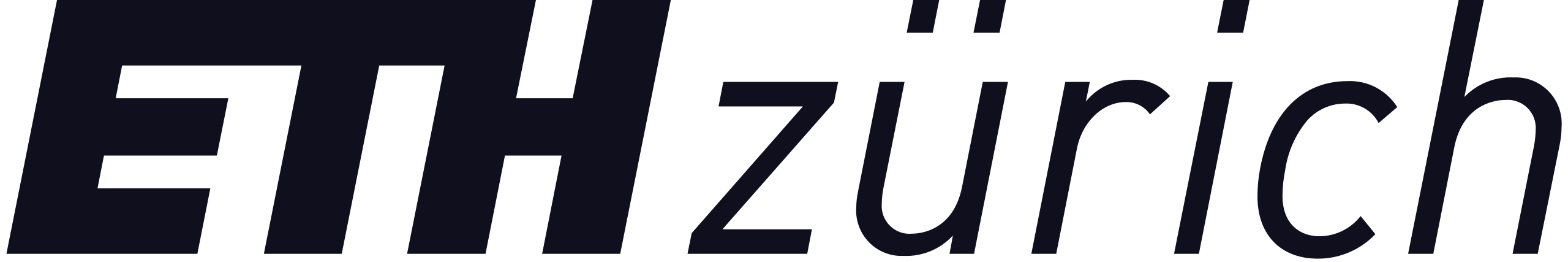 [Speaker Notes: Hello. I am Rakesh Nadig, a PhD student in the SAFARI Research Group at ETH Zurich. 
In this lightning talk, I will give a brief preview of our work, Venice: Improving Solid-State Drive Parallelism at Low Cost via Conflict-Free Accesses]
Key Problem: Path Conflicts in Modern SSDs
Multiple flash memory chips are connected to the SSD Controller using a shared channel
I/O requests attempt to simultaneously access the flash chips using a single path       Path Conflict
Path Conflicts cause I/O requests to be transferred serially on the shared channel
Limits SSD parallelism and overall performance
1
[Speaker Notes: Lets look at the key problem we address in this work [CLICK] 
In a commodity SSD, multiple flash chips are connected to the SSD controllers using a shared channel [CLICK] 
So, multiple I/O requests may attempt to simultaneously access flash chips connected to the same shared channel [CLICK]  which causes Path Conflict in SSDs [CLICK]The i/o requests that experience path conflicts are transferred serially on the shared channel [CLICK]
Path conflicts limit the SSD parallelism and overall performance of the SSD]
Delay Caused by Path Conflicts
Path conflict!
Case 1: Same Channel





Case 2: Different Channels
FC0
Channel 0
Read Request 1
Read Request 2
F3
F3
F7
F0
F0
F4
F1
F1
F5
F2
F2
F6
Flash chip 0
time
CMD
RD Operation
Data Transfer
Channel 0:
Flash chip 1
CMD
RD Operation
Data Transfer
Served serially
Channel 0
FC0
Read Request 1
Channel 1
FC1
Read Request 2
Saved Cycles
Served in parallel
Flash chip 0
Channel 0:
CMD
RD Operation
Data Transfer
time
Channel 1:
Flash chip 4
CMD
RD Operation
Data Transfer
2
Performance Impact of Path Conflicts
Path conflicts increase the average I/O latency by 57% in our experiments on a performance-optimized SSD
The performance overhead of path conflicts increases by 1.6x in our experiments for high-I/O-intensity workloads
3
Prior Approaches
Baseline SSD
Packetized SSD (pSSD) [1]
Shared Channel
2x Wider Shared Channel
FC
FC
FC
FC
Flash Chip
Flash Chip
FC
FC
FC
FC
[1] Kim+, “Networked SSD: Flash Memory Interconnection Network for High-Bandwidth SSD”, MICRO 2022[2] Tavakkol+, “Network-on-SSD: A Scalable and High-Performance Communication Design Paradigm for SSDs”, IEEE CAL 2012
4
Prior Approaches
Baseline SSD
Packetized SSD (pSSD) [1]
Shared Channel
2x Wider Shared Channel
FC
FC
Baseline SSD and Packetized SSD do not provide path diversity to flash chips
FC
FC
Flash Chip
Flash Chip
FC
FC
FC
FC
[1] Kim+, “Networked SSD: Flash Memory Interconnection Network for High-Bandwidth SSD”, MICRO 2022[2] Tavakkol+, “Network-on-SSD: A Scalable and High-Performance Communication Design Paradigm for SSDs”, IEEE CAL 2012
4
Prior Approaches
Baseline SSD
Packetized SSD (pSSD) [1]
Shared Channel
2x Wider Shared Channel
FC
FC
FC
FC
Baseline SSD and Packetized SSD do not provide path diversity to flash chips
FC
FC
FC
FC
Flash Chip
Flash Chip
FC
FC
FC
FC
FC
FC
FC
FC
Packetized Network SSD (pnSSD) [1]
Network-on-SSD (NoSSD) [2]
Horizontal Channel
Flash Chip
Vertical Channel
Link
[1] Kim+, “Networked SSD: Flash Memory Interconnection Network for High-Bandwidth SSD”, MICRO 2022[2] Tavakkol+, “Network-on-SSD: A Scalable and High-Performance Communication Design Paradigm for SSDs”, IEEE CAL 2012
4
Prior Approaches
Baseline SSD
Packetized SSD (pSSD) [1]
Shared Channel
2x Wider Shared Channel
FC
FC
FC
FC
Baseline SSD and Packetized SSD do not provide path diversity to flash chips
FC
FC
FC
FC
Flash Chip
Flash Chip
FC
FC
FC
FC
FC
FC
FC
FC
Packetized Network SSD (pnSSD) [1]
Network-on-SSD (NoSSD) [2]
Packetized Network SSD and Network-on-SSD 
do not effectively utilize the path diversity
incur large area & cost overheads
Horizontal Channel
Flash Chip
Vertical Channel
Link
[1] Kim+, “Networked SSD: Flash Memory Interconnection Network for High-Bandwidth SSD”, MICRO 2022[2] Tavakkol+, “Network-on-SSD: A Scalable and High-Performance Communication Design Paradigm for SSDs”, IEEE CAL 2012
4
Our Goal
To fundamentally address the path conflict problem in SSDs by
increasing the number of paths to each flash chip (i.e., path diversity) at low cost
effectively utilizing the increased path diversity for communication between the SSD controller and flash chips
5
Our Proposal
Venice
A low-cost interconnection network of flash chips in the SSD
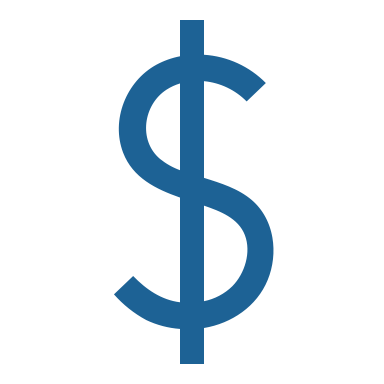 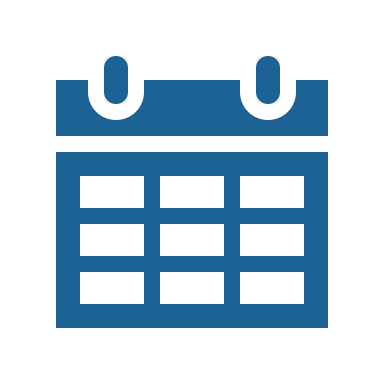 Conflict-free path reservation for each I/O request
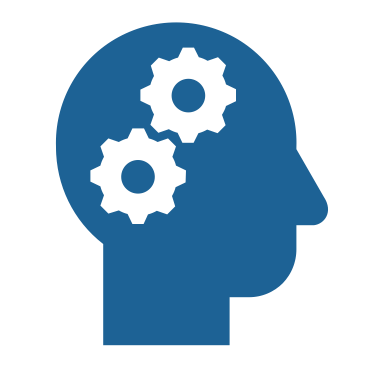 A non-minimal fully-adaptive routing algorithm for path identification
Named after the network of canals in the city of Venice
https://en.wikipedia.org/wiki/Venice
6
Venice: Architecture (I)
Flash Node
Bi-directional Link
Flash
Chip
…
FC
FC
…
…
FC
I/O bus
…
…
…
…
…
Router
Chip
FC
…
Links
Venice provides increased path diversity at low cost
No modifications to existing flash chips in Venice
7
[Speaker Notes: We first look at the low-cost interconnection network in Venice
[CLICK] In our design, there are many flash nodes interconnected using a 2D mesh topology. Venice can work with any network topology in principle.
Each Flash controller manages a row of flash nodes similar to the typical SSD shared bus architecture
[CLICK] Two flash nodes are connected using a bidirectional link

[CLICK] lets look at the design of a flash node 
[click] each flash node consists of a flash chip and a [click] separate router chip
[click] the links are connected to the router chip and not to the flash chip
[click] each flash chip is connected to its corresponding router chip using the typical I/O data pins

[click] The interconnection network is low-cost because of 
[click] separation of router chip from the flash chip
[click] no additional pins or circuitry added to the flash chip. The flash chip remains untouched]
Venice: Architecture (II)
Target Flash Node
Reserved Path for I/O Request
…
FC
FC
…
Scout Packet
…
FC
…
…
…
…
…
FC
…
Venice uses a small scout packet to reserve a conflict-free path for each I/O request
Path reservation eliminates path conflicts by enabling conflict-free I/O transfer
7
Venice: Summary
Mitigates path conflicts by efficiently utilizing the path diversity of the SSD interconnection network
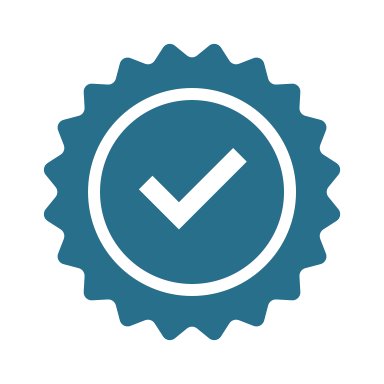 2.7x
Baseline SSD
Speedup over Baseline SSD
1.7x
Improves performance by 1.9x/1.5x over the best-performing prior workon performance-optimized/cost-optimized SSD
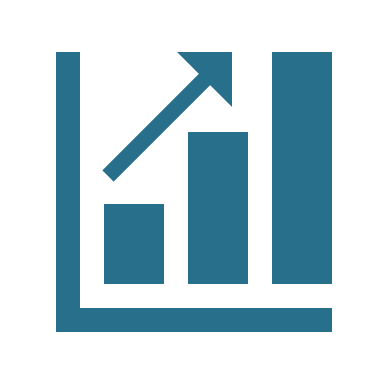 1.9x
1.5x
8
Venice: Summary
Mitigates path conflicts by efficiently utilizing the path diversity of the SSD interconnection network
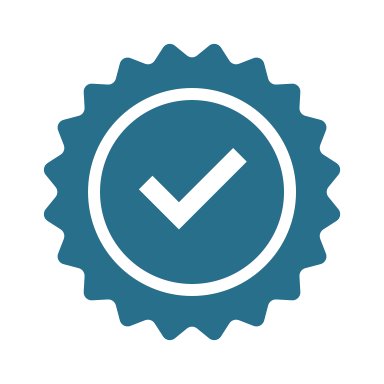 61%
Energy Consumption (Norm. to Baseline SSD)
Improves performance by 1.9x/1.5x over the best-performing prior workon performance-optimized/cost-optimized SSD
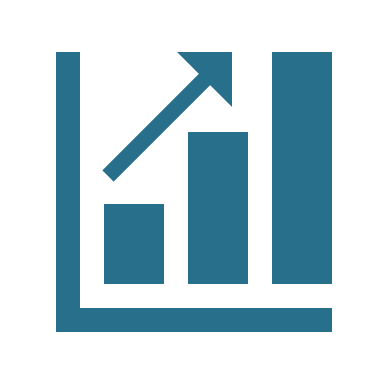 Reduces energy consumption by 46% on average over the most efficient prior work
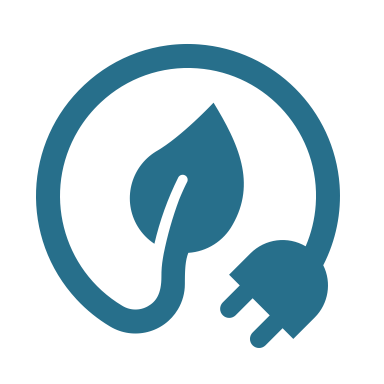 46%
8
Venice: Summary
Mitigates path conflicts by efficiently utilizing the path diversity of the SSD interconnection network
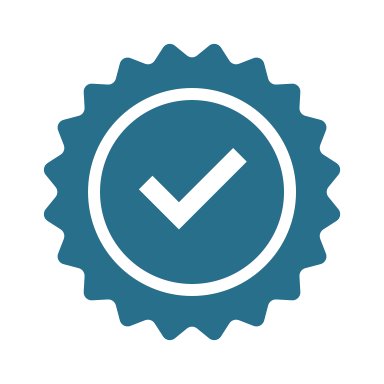 Improves performance by 1.9x/1.5x over the best-performing prior workon performance-optimized/cost-optimized SSD
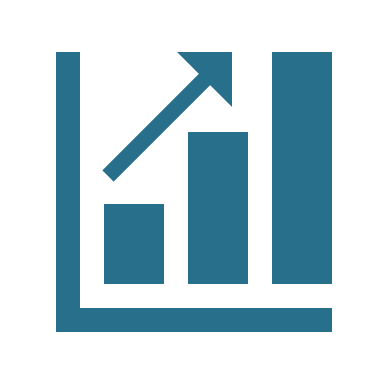 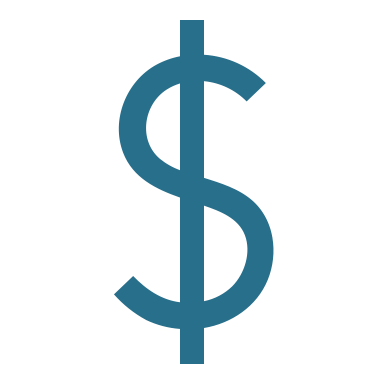 Reduces energy consumption by 46% on average over the most efficient prior work
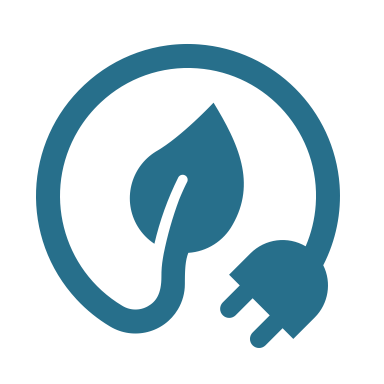 Low-cost and requires no changes to commodity flash chips
8
Venice Improving Solid-State Drive Parallelismat Low Cost via Conflict-Free Accesses
Session 3B: Monday 19 June, 4:00 PM EDT
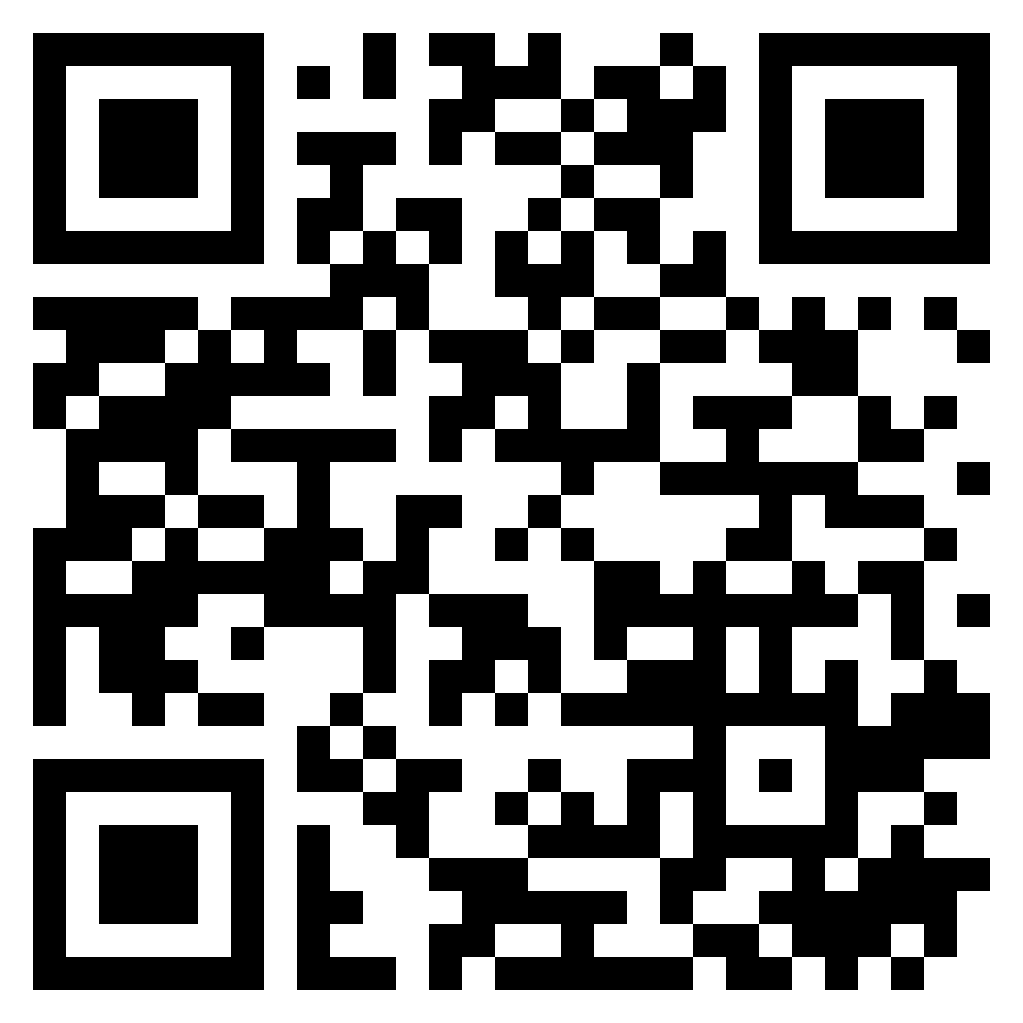 https://arxiv.org/abs/2305.07768
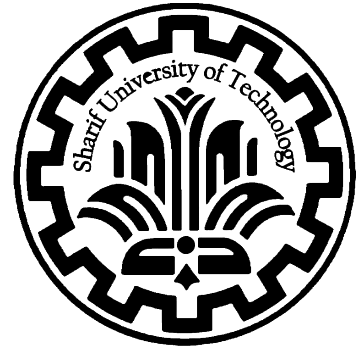 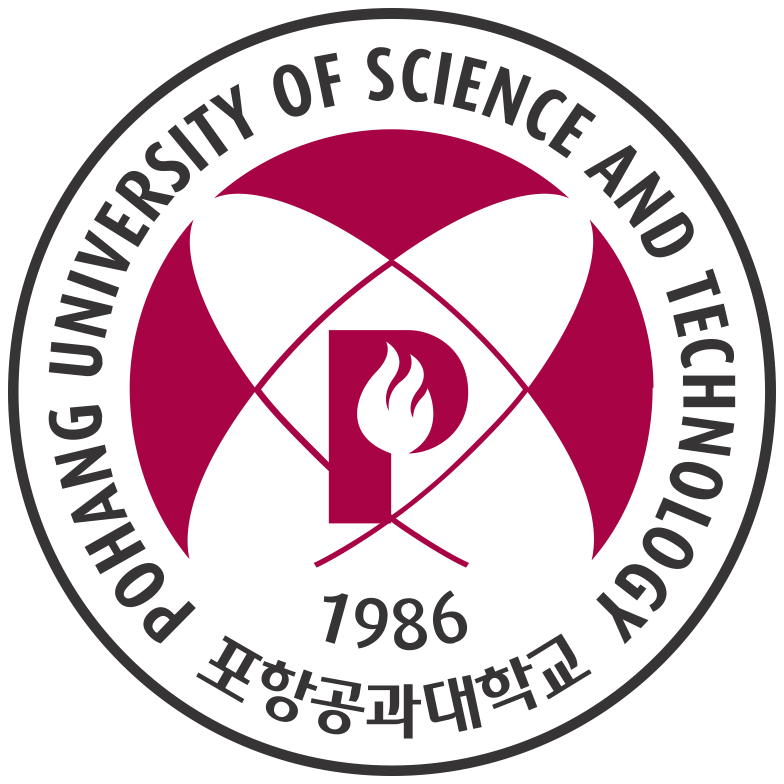 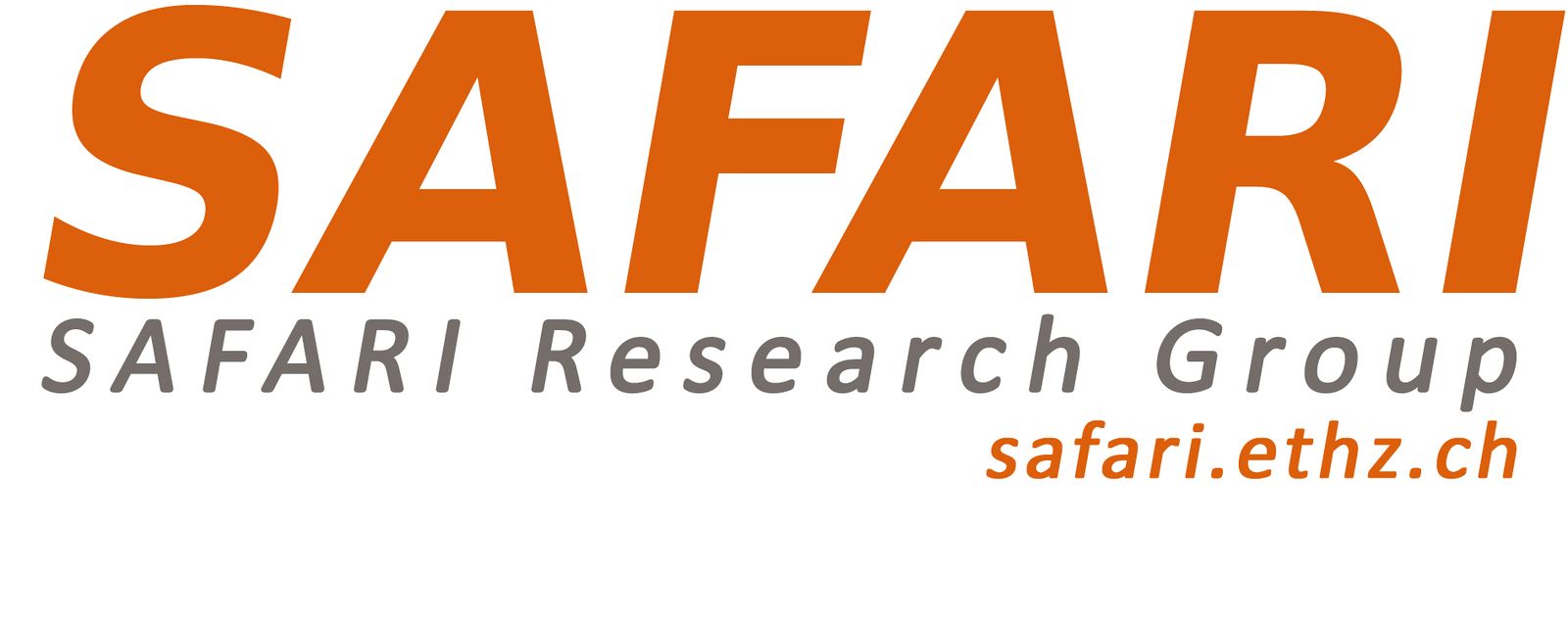 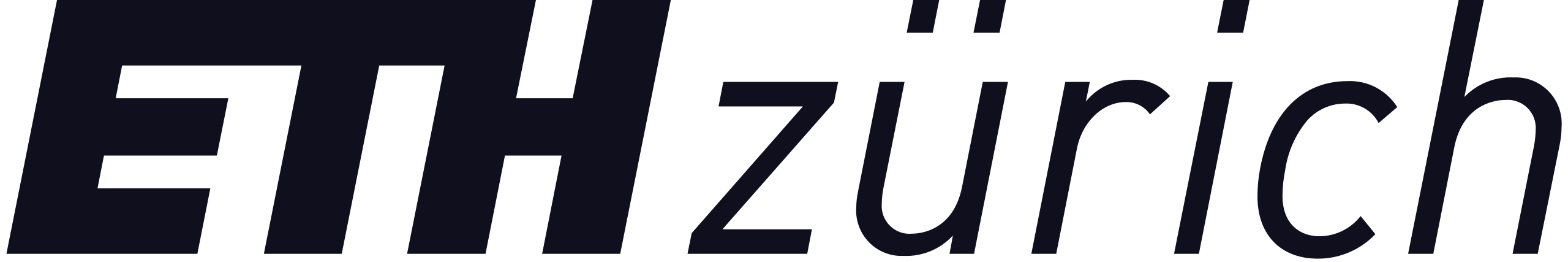 [Speaker Notes: To know more about Venice, please visit us at Session 3B on 19th June at 4 PM or read our paper. Thank you.]